Использование современных образовательных технологий на музыкальных занятиях
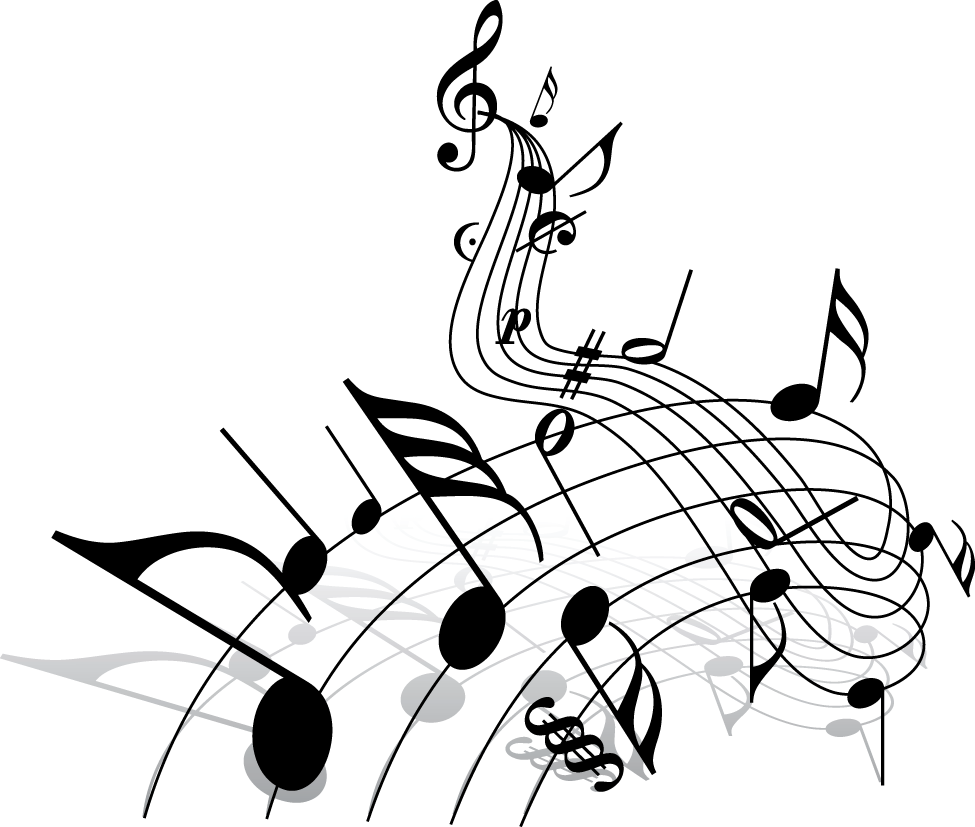 МДОУ №2 «Солнышко»
Г.Борзя
Музыкальный руководитель: 
Михайлова Т.В.
Основная задача педагогов ДОУ – выбрать методы и формы организации работы с детьми, инновационные педагогические технологии, которые оптимально соответствуют поставленной цели развития личности.
Взрослый в общении с детьми придерживается положения: «Не рядом, не над ним, а вместе!»Его цель- содействовать становлению ребенка как личности.
Технология – совокупность и последовательность методов и процессов преобразования исходных материалов, позволяющих получить продукцию с заданными параметрами.
Технология обучения – определенный способ обучения,в котором основную нагрузку по реализации функции обучения выполняет средство обучения под управлением человека.
При технологии музыкальный руководитель выполняет функцию управления средством обучения, а также функцию стимулирования и координации деятельности.
Основная цель музыкального руководителя – формирование основ духовно-нравственного воспитания через приобщение к музыкальной культуре с использованием новых технологий, как важнейшему компоненту гармоничного развития личности
Задачи: - привить любовь и уважение к музыке как предмету искусства;- научить воспринимать как важную часть жизни каждого человека;- способствовать формированию эмоциональной отзывчивости, любви к окружающему миру;- привить основы художественного вкуса;- научить видеть взаимосвязи между музыкой и другими видами искусства;- обучить основам музыкальной грамоты;- сформировать потребность в общении с музыкой.
Здоровьесберегающие технологии:главный фактор которых рациональная организация учебного процесса, соответствие методик и технологий обучения, способствующих развитию индивидуальных возможностей ребенка.
Музыкально-валеологическое воспитание- это организованный педагогический процесс, направленный на развитие музыкальных и творческих способностей детей, сохранение и укрепление их психофизического здоровья с целью формирования полноценной личности ребенка
Направления осуществления музыкально-валеологической работы:
1 В образовательном процессе ДОУ  (интегрированные музыкально-валеологические занятия, музыкально- физкультурные досуги и развлечения);2 В процессе взаимодействия дОУ с семьей (Совместные оздоровительные мероприятия, консультации, семинары-практикумы)3 В процессе взаимодействия ДОУ со школой (совместные тематические праздники и досуги).
Цель музыкально-валеологической работы:формирование у дошкольников культуры здоровья, компонентами которой являются: эмоциональный, духовно-нравственный, личностный, интеллектуальный, коммуникативный, физический.
Структура музыкально-валеологического занятия:1 валеологическая песенка- распевка;2 проблемная ситуация;3 актуализация знаний и опыта детей и приобретение новых знаний , необходимых для решения проблемной ситуации;4 закрепление нового материала в практической деятельности.
В ДОУ музыка необходима детям в течение всего дня.Использование музыки решает оздоровительно-профилактические задачи, способствует созданию комфортных условий пребывания ребенка в детском саду.
Дыхательная гимнастика:играет важную роль в системе оздоровления дошкольников. Приучает дышать носом, тренирует дыхательные мышцы, улучшает вентиляцию легких, повышает насыщение крови кислородом, а также осуществляет массаж внутренних органов через движения диафрагмы и мышцы живота, тренирует сердечно-сосудистую систему, повышая устойчивость к гипоксии (недостатку кислорода)
Противопоказания к выполнению дыхательной гимнастики:лихорадка, тяжелое состояние ребенка и заложенность носа.
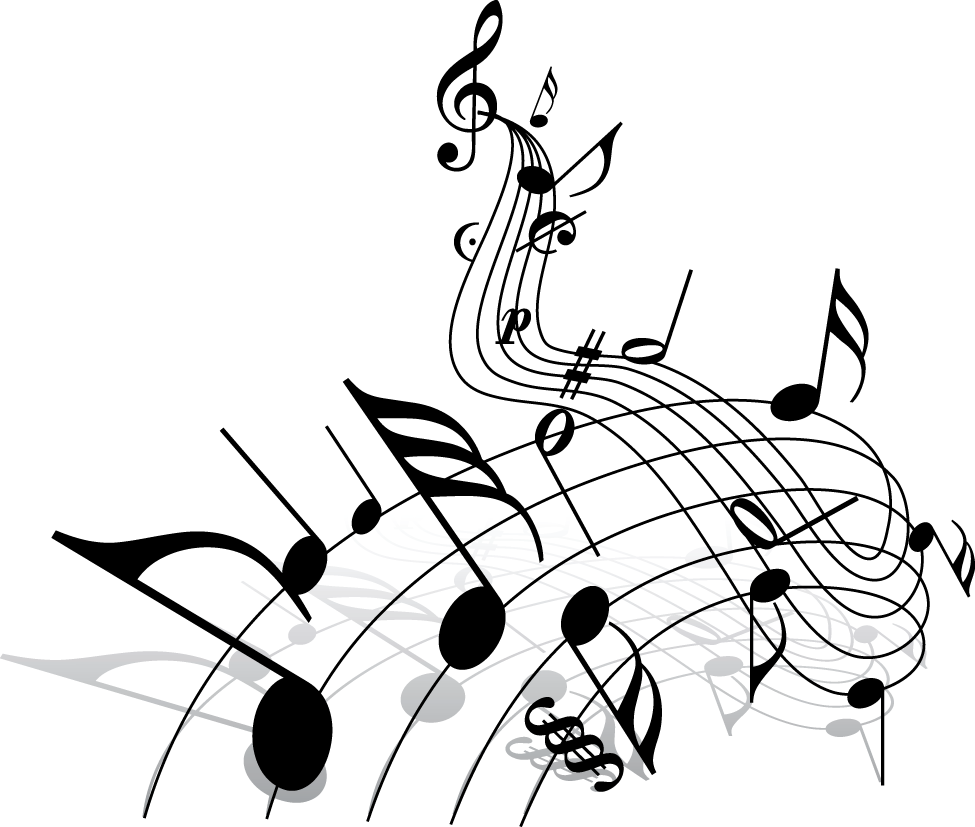 Основные задачи:- укрепление физиологического дыхания детей (без речи)- тренировка силы вдоха и выдоха- развитие продолжительного выдоха
Артикуляционная гимнастика.Цель:выработка качественных, полноценных движений органов артикуляции, подготовка к правильному произношению фонем.
Задачи:- формировать артикуляцию различных звуков;- закреплять артикуляционные уклады различных звуков в слогах, словах, фразах;- совершенствовать подвижность и точность движений языка и губ;- увеличить объем памяти и внимания;-учить выделять сильные доли в цепочке слогов;- развивать музыкальную память, запоминание текста песен;- совершенствовать дикцию;- развивать чувство ритма;- совершенствовать пространственную ориентировку в координатах.
Виды артикуляционной гимнастики:-пассивная- активная
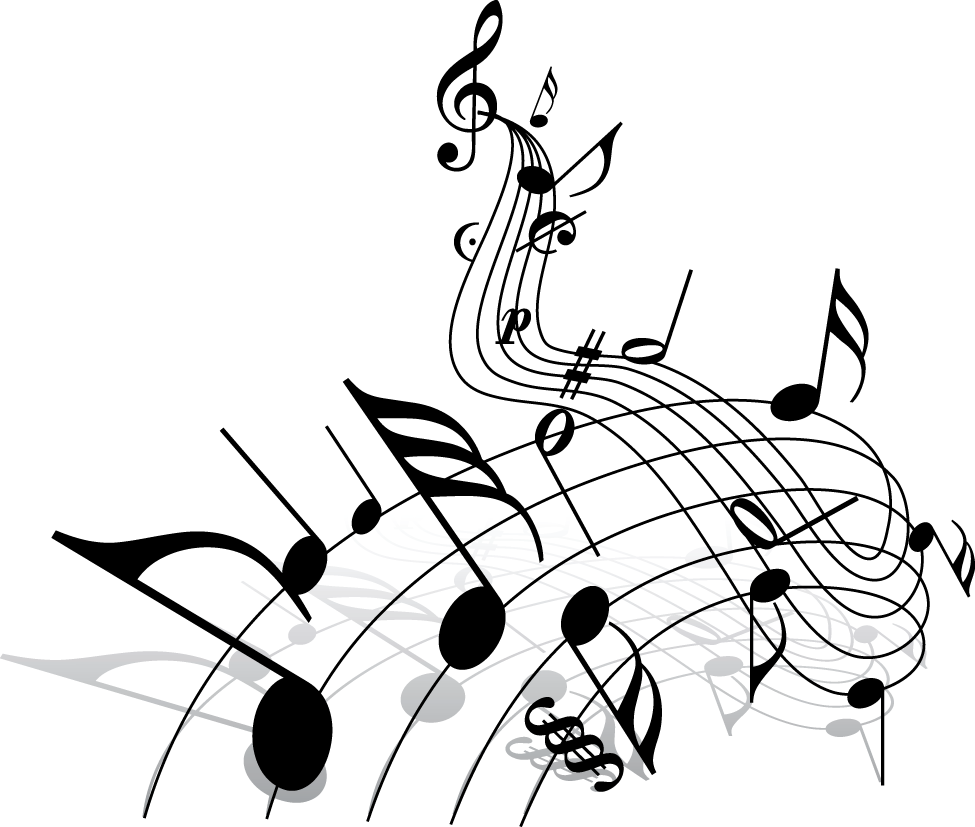 Игровой массаж:цель:научить детей посредством правильного выполнения массажа благотворно влиять на внутренние органы: сердце, легкие, печень, кишечник, воздействуя на биологически активные точки тела.
Пальчиковые игры:это инсценировка каких –либо рифмованных историй, сказок при помощи пальцев.
Музыкотерапия:это психотерапевтический метод, основанный на целительном воздействии музыки на психологическое состояние человека, где музыка используется как лечебное средство.
При помощи музыкотерапии можно моделировать эмоции; поднять настроение, снизить чувство тревожности, у неуравновешенных детей сформировать чувство внутреннего покоя, радости, положительные эмоции ; желание общаться друг с другом.
Физкультминутки:это кратковременное мероприятие, которое способствует укреплению организма ребенка, повышает его работоспособность.
Ритмопластика:направлена на психологическое раскрепощение ребенка через освоение своего собственного тела как выразительного инструмента.
Требования к подбору музыки:- чтобы она отвечала требованиям высокой художественности, воспитывала вкус ребенка, обогащала его разнообразными музыкальными впечатлениями, вызывала моторную реакцию, была удобной для двигательных упражнений.- должна быть небольшой по объему, умеренной по темпу, 2-х или 3-х частной, понятной детям.- желательно , чтобы произведения были разнообразны по жанру.
Требования к подбору движений:- движения доступны двигательным возможностям детей,- понятными по содержанию игрового образа,- разнообразными, нестереотипными, включающими различные исходные положения.
Логоритмика:одна из форм своеобразной активной терапии, основанной на связи движения, музыки и слова.Цель:-развитие общей, мелкой и артикуляционной моторики;- формирование правильного дыхания;- развитие способности ориентироваться в пространстве;- выработка четких координированных движений во взаимосвязи с речью;- развитие фонематического слуха;- формирование навыка релаксации;- развитие и коррекция музыкально-ритмических движений.
Релаксация:необходима и эффективна на музыкальных занятиях, помогает восстановить дыхание, снять напряжение, снизить утомление, подготовить ребенка к дальнейшему восприятию музыкального материала.
Сказкотерапия.цель:повышение внимания и заинтересованности детей на музыкальных занятиях, формирование у дошкольников позитивного поведения с опорой на пример положительных сказочных героев, развитие творческих способностей, познавательного интереса.
Задачи:- развивать произвольное внимание, память, мышление, воображение, фантазию, творческие способности.- развивать сенсорно- перцептивную сферу, познавательный интерес.-  развивать речь, обогащать активный словарь.- обогащать положительный эмоциональный опыт.- используется для формирования благоприятных условий формирования креативных качеств личности.
Игровые технологии:цель:- формирование у детей музыкальных способностей в доступной игровой форме- посредством музыкально-дидактических пособий и игр.- использование в играх всех видов музыкальной деятельности.- побуждение к самостоятельным действиям за рамками музыкальных занятий.
Задачи:- приобщать детей к музыкальной культуре, расширять их музыкальный кругозор.- развивать музыкально-сенсорные способности, активизировать слуховое восприятие детей.- формировать знания о средствах музыкальной выразительности и свойствах музыкального слуха.- прививать интерес к самостоятельной музыкальной деятельности.
Результаты использования в работе игровых технологий :- дети легче усваивают и запоминают материал занятия.- дети получают удовольствие от игры, проявляют желание повторить их в самостоятельной деятельности.- в процессе игр дети приобретают специальные знания, умения, навыки.- повышается уровень развития у детей познавательной активности, творческих способностей.
Основные направления реализации игровых приемов и ситуаций:- дидактическая цель ставится перед детьми в форме игровой задачи;- учебная деятельность подчиняется правилам игры;- учебный материал используется в качестве ее средства;- в учебную деятельность вводится элемент соревнования, который переводит дидактическую задачу в игровую.
Функции игры:- обучающая- развлекательная- коммуникативная - релаксационная- психотехническая- функция самовыражения- компенсаторная
Технология «Синтез искусств»Цель:Сформировать духовно-нравственный потенциал ребенка через творчество и приобщение к ценностям культуры, дать детям представления о различных видах искусства (музыка, изобразительное искусство, театр, литература), выразительных особенностях их художественных средств, возможностях своим оригинальным языком передать мысли и настроения в разных видах художественной деятельности детей
Задачи:- Формирование навыков восприятия произведений различных видов искусства.- Стимулирование творческой активности, свободы, эмоциональной раскованности.- Развитие воображения и ассоциативными мышлениями.- Формирование эстетического вкуса на лучших достижениях мировой культуры.- Развитие речи, обогащения активного словаря.- Обогащение положительного эмоционального опыта.- Развитие духовных качеств личности- Обеспечение обогащенного интеллектуально-творческого развития детей.- Создание и сохранение у ребенка целостной картины мира.
Итоги реализации технологии:1. Дети узнают жанры искусства. Имеют навыки восприятия произведений различных видов искусства.2. Дети умеют сравнивать музыку, произведения живописи, поэзии. Выражают собственное мнение о предмете.3. Умеют сравнивать противоположности, называть признаки. Умеют передавать свои чувства в разных вариантах при помощи средств разных видов искусства.4. Умеют выбирать из большого количества музыкальных отрывков программной музыки, различной по характеру, образы и показывать их в танце или передавать в рисунке.
Педагогические методы и приемы:- Наглядно-слуховой метод.- Метод обобщения.- Проблемное использование наглядно-слухового метода.- Наглядно-зрительный метод.- Метод пластического интонирования.
Синтез – это погружение в искусство, в его различные виды.
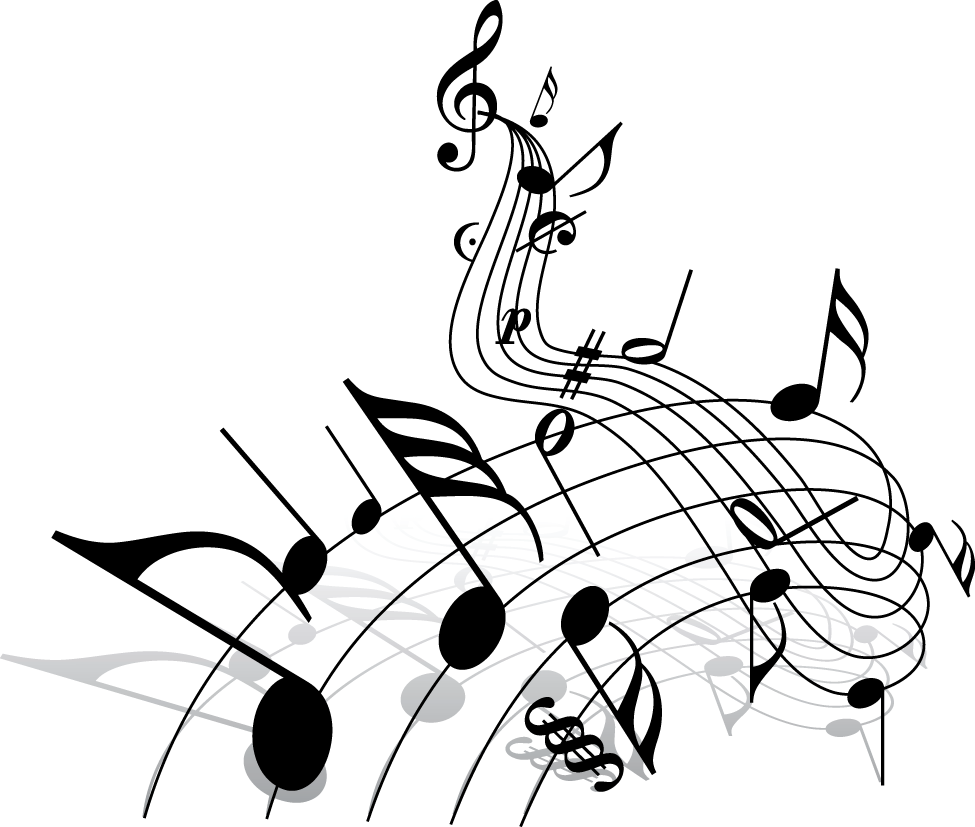 Технология  «Са-Фи-Дансе»:направлена на совершенствование психомоторных и творческих способностей дошкольников, на формирование двигательно-эмоциональной сферы детей.
Цель:Содействия всестороннему развитию личности дошкольника средствами танцевально-игровой гимнастики.
Эта система основана на повышении интереса к физической культуре и спорту за счет введения увлекательных форм работы во всех частях занятий: - танцевально-ритмическая гимнастика.- игроритмика .-игрогимнастика.-игротанец.-игровой самомассаж.- пальчиковая гимнастика.- музыкально-подвижные игры.- креативная гимнастика.- игропластика.
Театрально-игровая технологияЦели:1. приобщение детей к театральной культуре.2. создание условий для развития творческой активности и артистических способностей в театрализованной деятельности.3. обеспечение взаимосвязи театрализованной деятельности с другими видами деятельности.4. создание естественной среды для развития фантазии и воображения у детей, обработки речевых и поведенческих навыков.5. формирование думающего и чувствующего, любящего и активного человека, готового к творческой деятельности в любой области.
Музыкально-театрализованная деятельность осуществляет основные воспитательные функции: - умственное развитие- эмоциональное развитие- развитие творческих способностей
Информационные коммуникационные технологииСовременное образование невозможно представить без использования информационных ресурсов, это связано с переменами, которые вызваны развитием информационного общества, в котором основной ценностью становится информация и умение работать с ней, разработка проектов и программ, способствующих формированию человека современного общества.
Использование ИКТ в процессе музыкального развития дошкольников может значительно разнообразить музыкальную деятельность детей.
Преимущества мультимедиа:- предъявление информации на экране в игровой форме вызывает у детей огромный интерес.- несет в себе образный тип информации, понятный дошкольникам.- движения, звук, мультипликация надолго привлекают внимание ребенка.
Актуальность:В отличии от обычных технических средств обучения ИКТ позволяют не только насытить ребенка большим количеством готовых, строго отобранных, соответствующим образом организованных знаний, но и развивать интеллектуальные, творческие способности в дошкольном детстве. ИКТ в музыкальном образовании способствует повышению интереса к обучению, его эффективности, развивает ребенка всесторонне, активизирует родителей в вопросах музыкального воспитания и развития детей.
Взаимодействие музыкального руководителя с родителями:способствует повышению педагогической компетентности родителей, положительно влияет на качество воспитания и развития дошкольников, позволяет осуществить личностно-ориентированный подход к каждому ребенку дает возможность самосовершенствоваться педагогам.
Совместная работа музыкального руководителя с педагогами.
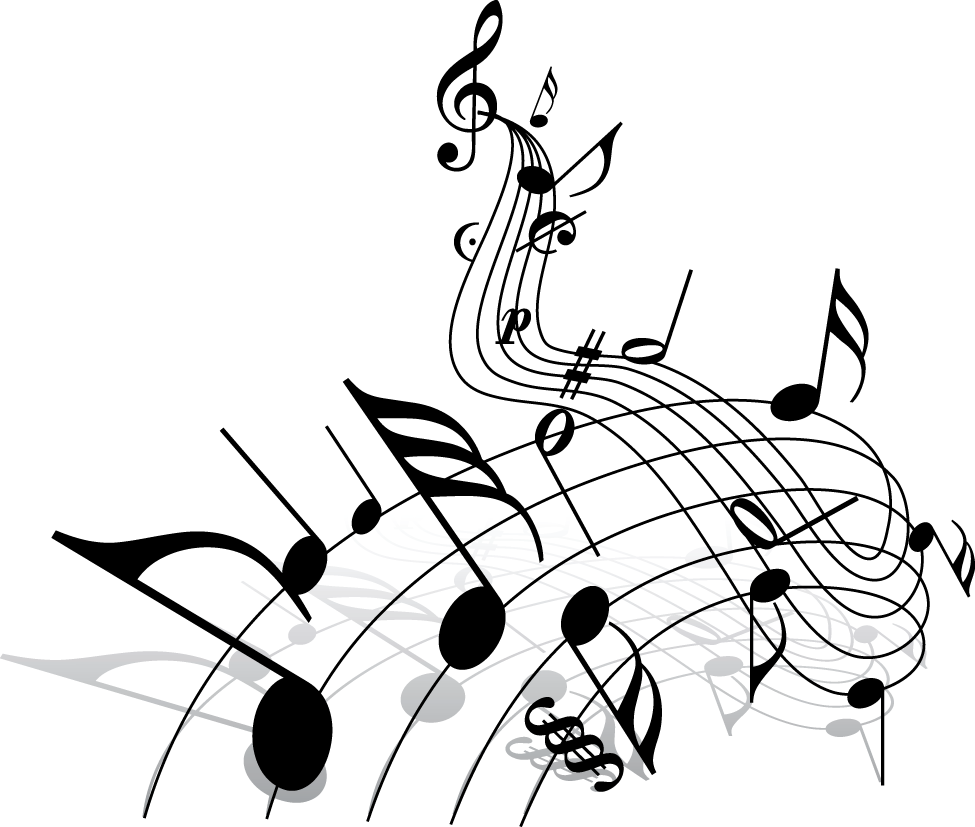 «Есть внутренняя музыка души …Она как память о полузабытом,Она как дальний шум,не заглушиЕе с годами буднями и бытом!Она таится в глубине, Светя порой в случайном слове,в слабом жесте,ее имеют многие,дитя лишь обладает ею в совершенстве»Е.Винокуров